«Проектная деятельность»
Банк информационно- выставочного материала   подготовили воспитатели МБДОУ г. Иркутска
 детского сада № 115
Тихонова Анастасия Васильевна,
Сересова Татьяна Васильевна
Тематическая неделя:
«Здравствуй, здравствуй ёлочка!»
ФГОС ДО     р.2\ п 2,6
Интегративный подход к реализации образовательных областей программы:
«Познавательное  развитие»
«Речевое развитие»
Социально – коммуникативное развитие»
«Художественно эстетическое развитие»
«Физическое развитие»
Психолого –педагогическая работа
Расширять представление о зиме. 
Развивать умение вести сезонные наблюдение, замечать красоту зимней природы.
Приобщать к русской праздничной культуре.
Закреплять знания детей об обычаях и традициях празднования Нового года в нашей  стране, развивать чувство общности детей в группе, навыки сотрудничества.
Чтение стихов , и  художественных произведений про ёлочку.
Учить создавать радостное настроение и дарить радость другим...
Привлечь родителей к участию проекта
Рассматривание видео слайды  по теме «Где живет ёлочка?»
Пути  реализации    проекта
Выставочный материал детского художественного творчества
Коллективные и индивидуальные работы: 
Плакаты
Фотовыставки 
Художественного творчества:
 Рисование
Аппликация 
Лепка
Аппликация и лепка («Незабудки»)
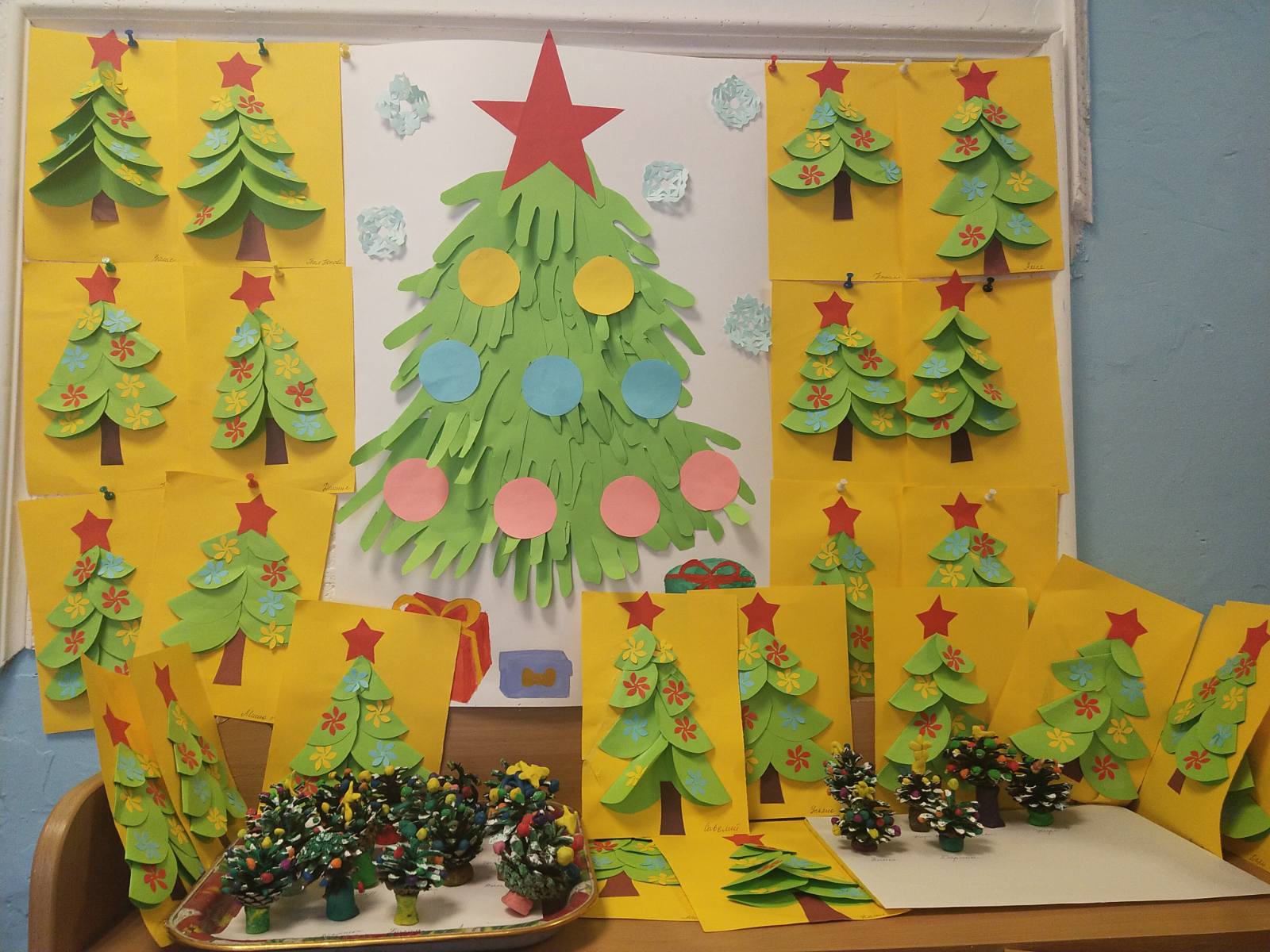 Коллективный художественный труд («Рябинка»)
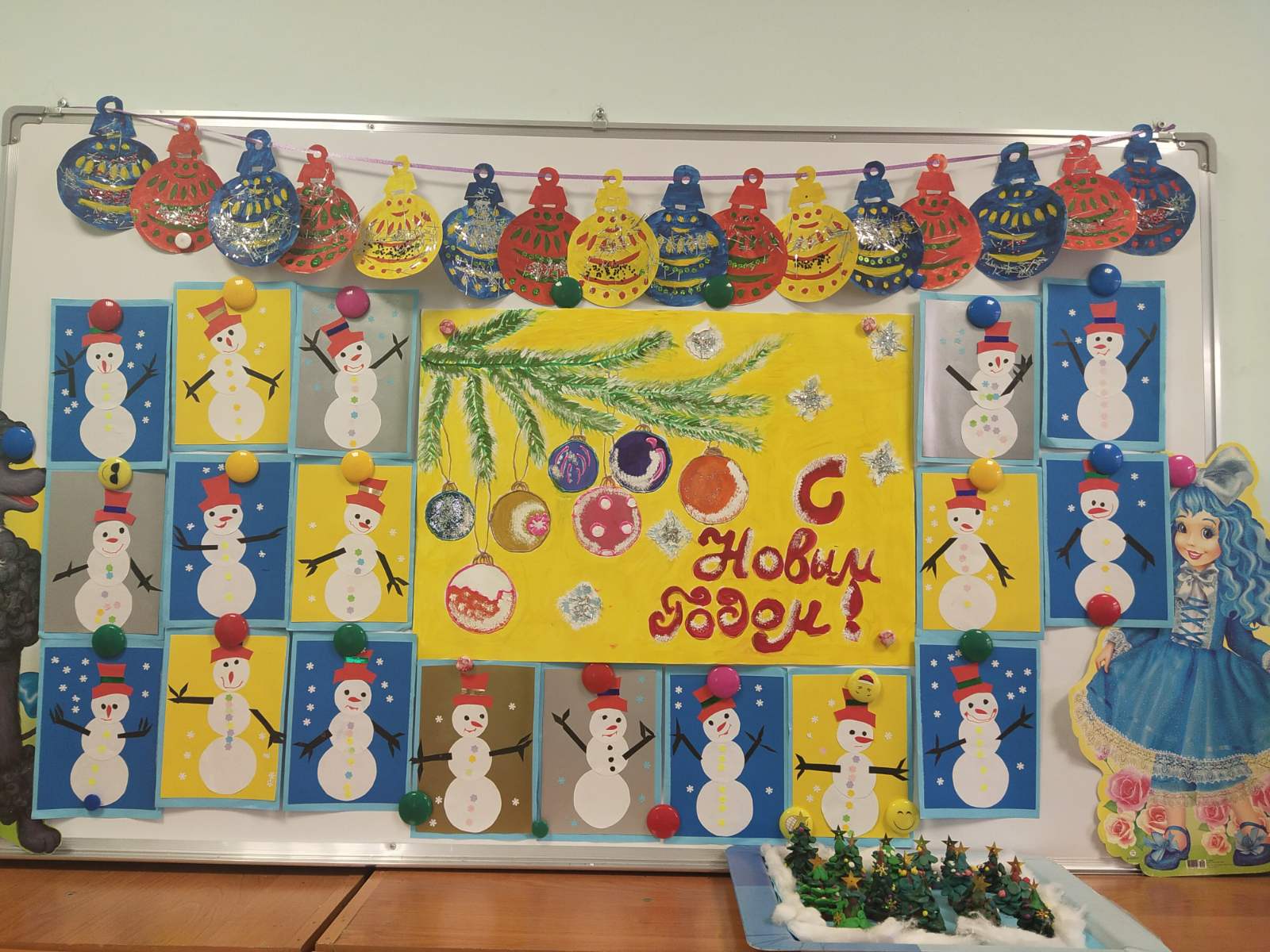 Художественная деятельность («Одуванчики»)
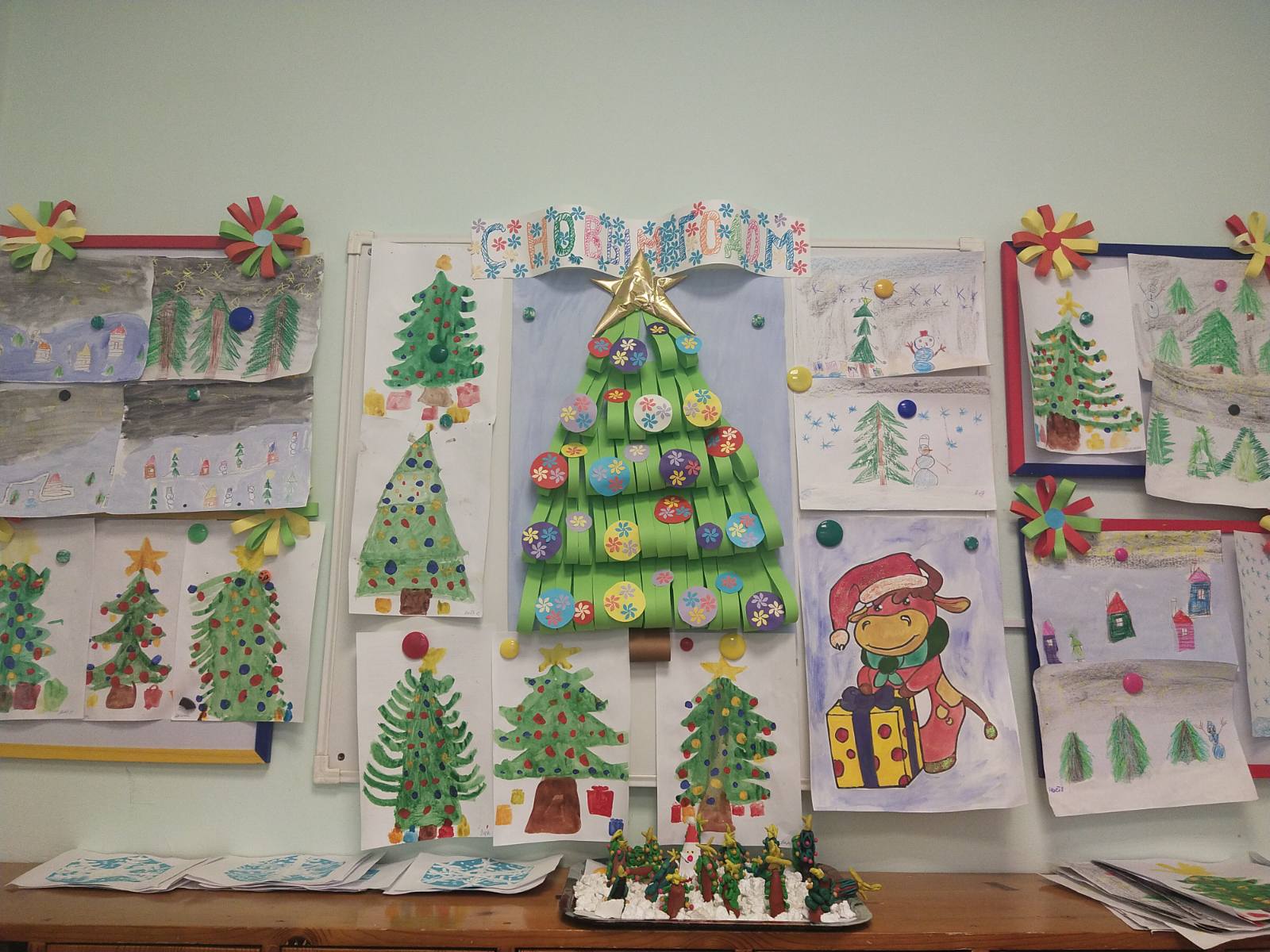 Рисование «Ёлочная игрушка» («Цыплята»)
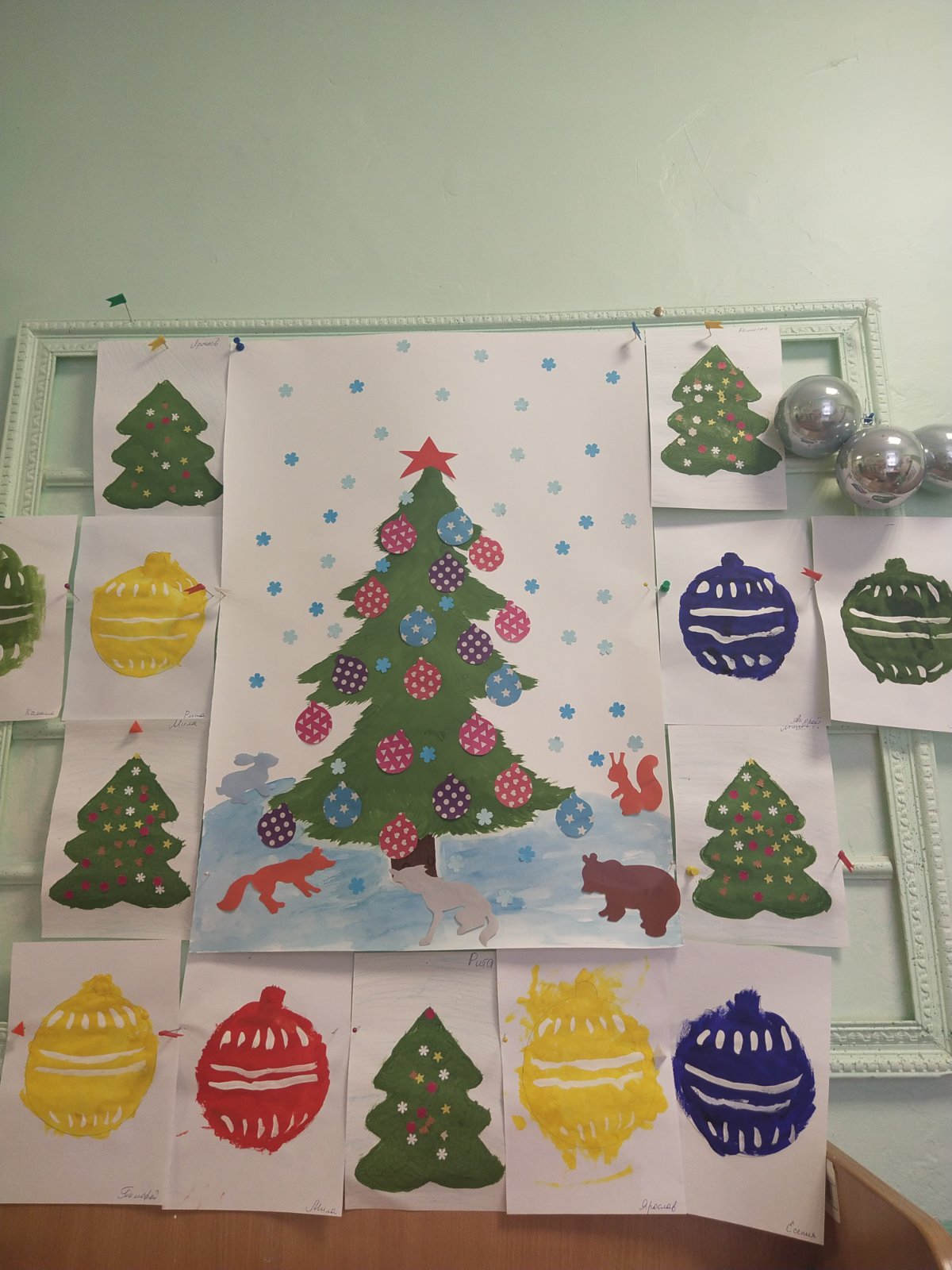 Аппликация и лепка (« Колокольчик»)
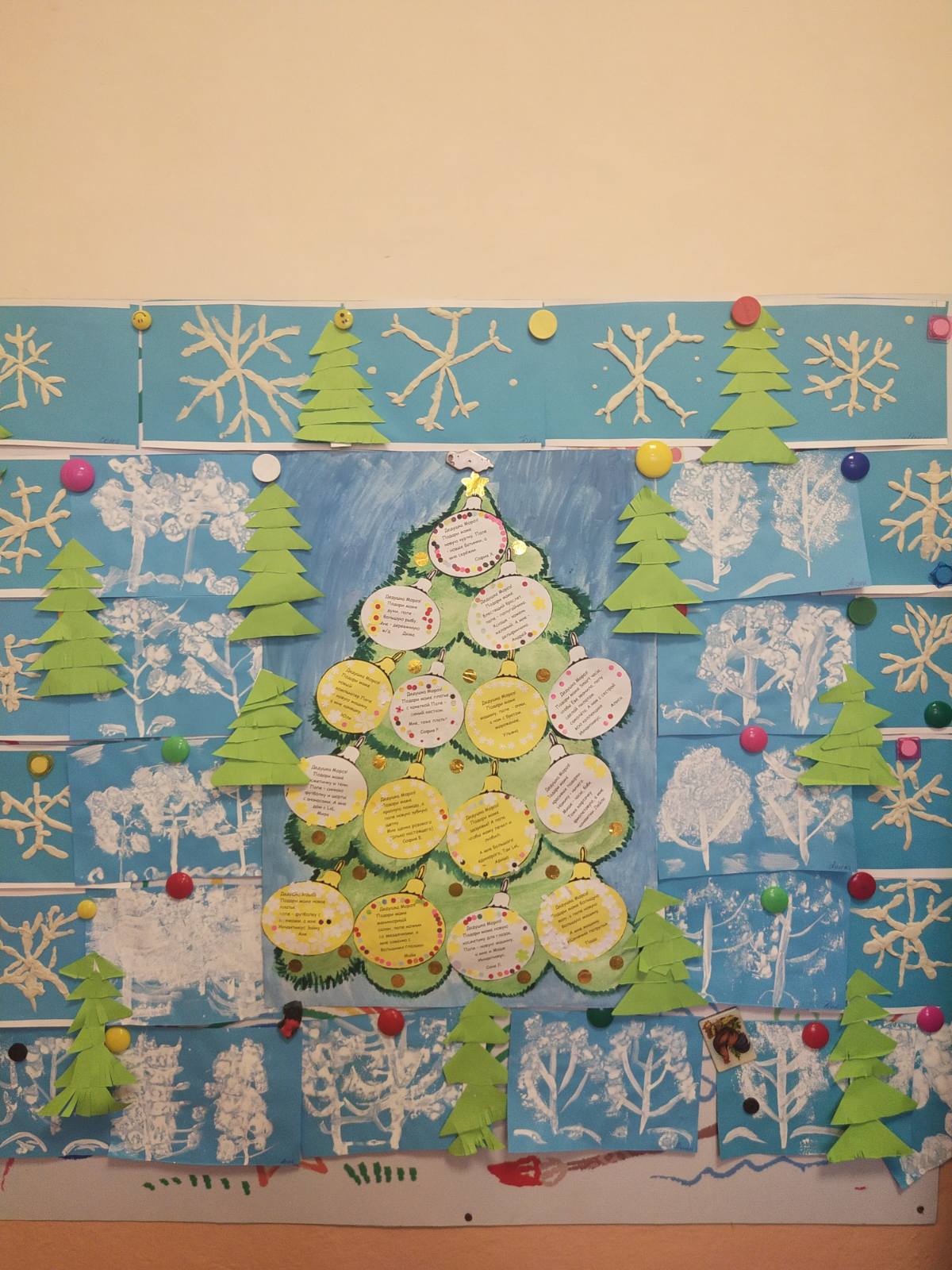 Рисование «Дед мороз, красный нос» («Незабудки»)
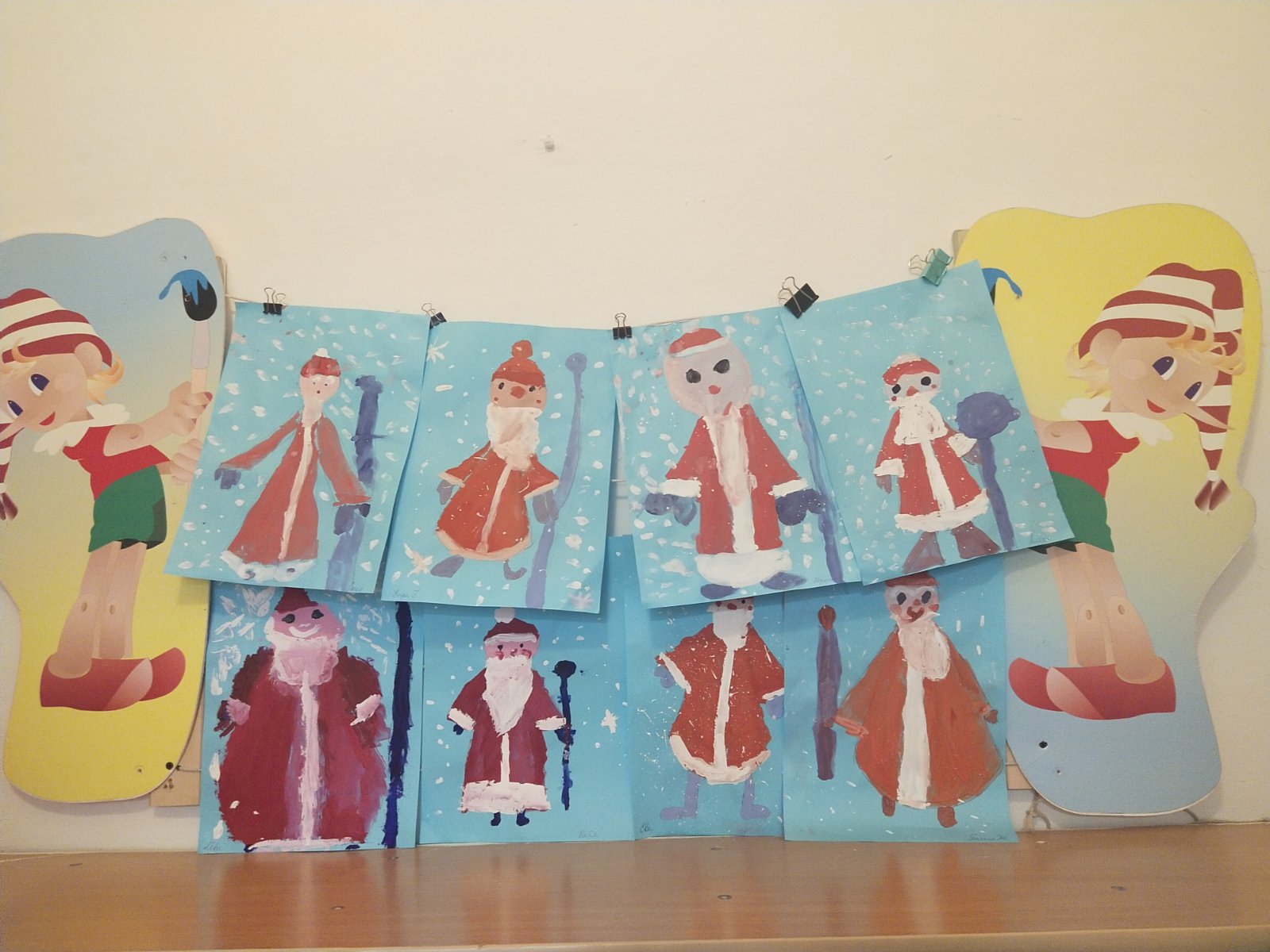 Коллективная работа («Ромашки»)
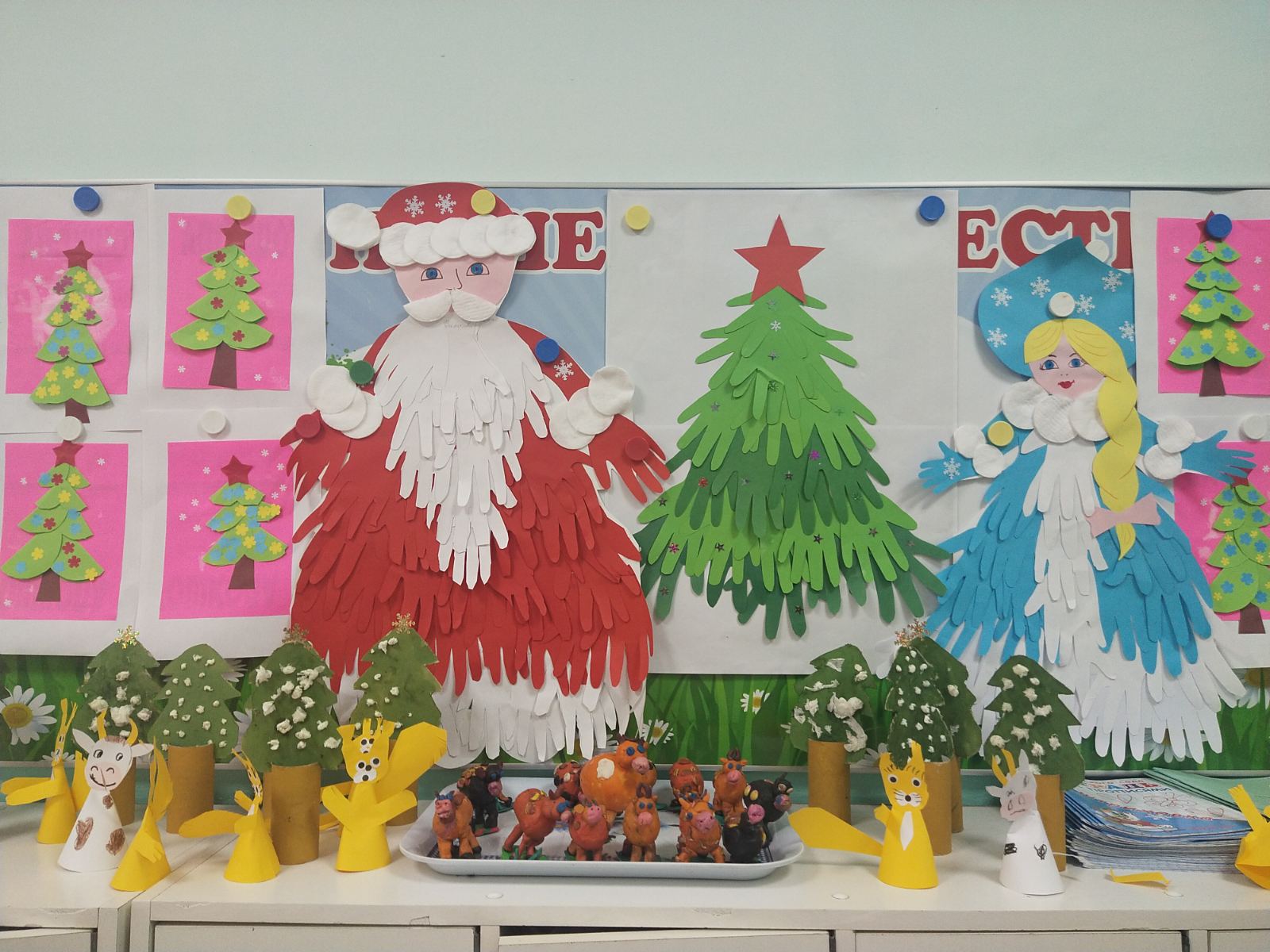 Родительский уголок по теме «Ёлочка – красавца!»
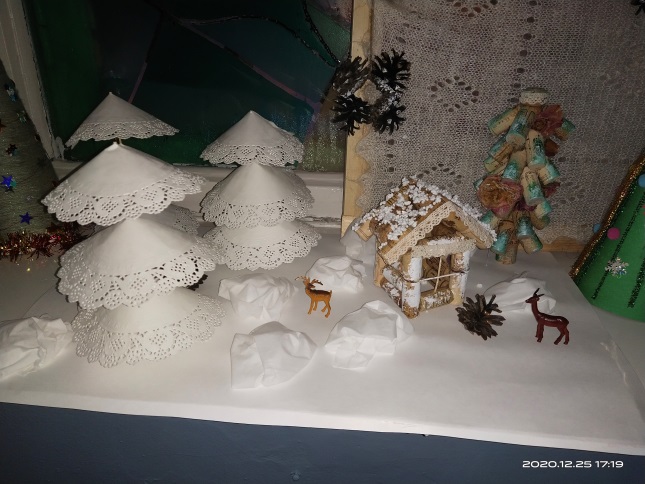 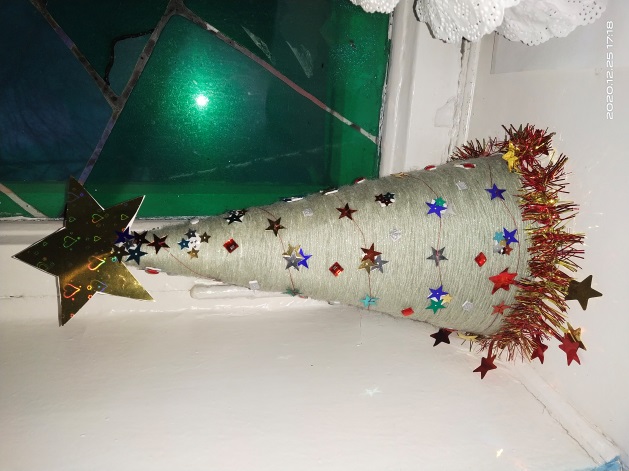 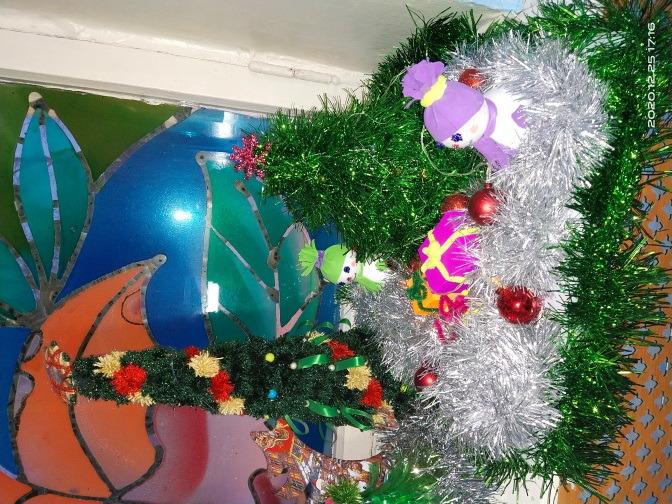 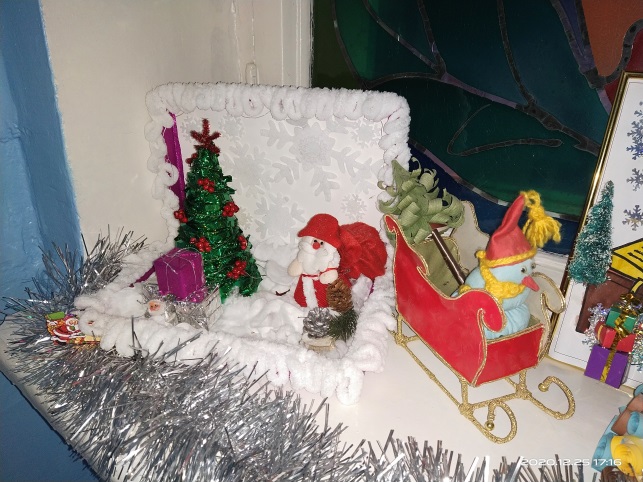